Qari mill-Ktieb tal-Profeta Baruk
Bar 1, 15-22
Il-ġustizzja hi min-naħa 
tal-Mulej, Alla tagħna; iżda min-naħa tagħna, kif aħna llum, aħna għandna l-għajb ma’ wiċċna, ma’ wiċċ kull
bniedem ta’ Ġuda, u ma’ wiċċ kull min joqgħod Ġerusalemm, ma’ wiċċ 
is-slaten u l-prinċpijiet, u ma’ wiċċ il-qassisin u
l-profeti tagħna, u ma’ wiċċ missirijietna. Għax aħna dnibna quddiem il-Mulej, 
ma tajniex widen 
għall-Mulej Alla tagħna,
meta sejħilna biex inġibu ruħna skont il-kmandamenti li tana l-Mulej, ma smajniex minnu. Sa minn meta 
l-Mulej ħareġ lil
missirijietna mill-art 
tal-Eġittu sal-lum, aħna qomna kontra l-Mulej Alla tagħna, ġibna ruħna bla ħsieb u ma smajniex
il-leħen tiegħu.
Għalhekk qabdu magħna
l-hemm u s-saħta, li l-Mulej kien ħabbrilna permezz 
tal-qaddej tiegħu Mosè,
meta ħareġ lil missirijietna mill-art tal-Eġittu, biex jagħtina art tnixxi ħalib u
għasel; u hekk għadna 
sal-lum.
Ma smajniex leħen il-Mulej, Alla tagħna, f’kulma qalilna permezz tal-profeti li bagħtilna, iżda kull wieħed minna mexa skont il-qalb
ħazina tiegħu billi qdejna allat oħra u għamilna dak li hu ħazin quddiem il-Mulej, Alla tagħna.
Il-Kelma tal-Mulej.
R:/ Irroddu ħajr lil Alla
Salm Responsorjali
R:/ Eħlisna Mulej, f’gieħ 
is-sebħ tal-isem tiegħek
O Alla, daħlu l-ġnus 
f’wirtek, niġġsu t-tempju mqaddes tiegħek, 
għamlu ’l Ġerusalemm 
ħerba waħda.
Taw l-iġsma tal-qaddejja 
tiegħek b’ikel lit-tjur 
tal-arju; 
taw laħam ħbiebek 
lill-bħejjem tal-art.
R:/ Eħlisna Mulej, f’gieħ 
is-sebħ tal-isem tiegħek
Xerrdulhom demmhom bħal ilma madwar Ġerusalemm; u ma kienx hemm min jidfinhom.
Waqajna għaċ-ċajt 
mal-ġirien tagħna, 
għad-daħk u ż-żebliħ 
għal ta’ madwarna.
Mulej, għal dejjem se jibqa’
inkurlat magħna?
Se tibqa’ mkebbsa 
bħan-nar il-ħeġġa tiegħek?
R:/ Eħlisna Mulej, f’gieħ 
is-sebħ tal-isem tiegħek
Tiftakrilniex il-ħtijiet 
tal-imgħoddi; 
fittex ejja u lqagħna bi ħnientek, għax ninsabu mifnija għall-aħħar.
Għinna, o Alla, Salvatur tagħna, 
f’gieħ is-sebħ tal-isem tiegħek;
eħlisna u aħfrilna dnubietna, 
minħabba l-isem tiegħek.
R:/ Eħlisna Mulej, f’gieħ 
is-sebħ tal-isem tiegħek
Hallelujah, Hallelujah
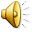 Illum la twebbsux 
qalbkom, iżda isimgħu leħen il-Mulej.
Hallelujah, Hallelujah
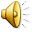 Qari mill-Evanġelju skont  
San Luqa
Lq 10, 13-16
R:/ Glorja lilek Mulej
F’dak iż-żmien, Ġesù qal:
“Ħażin għalik, Korożajn! Ħazin għalik, Betsajda! 
Għax kieku l-mirakli 
li saru fikom saru f’Tir u Sidon,
kieku ilhom li nidmu u libsu l-ixkejjer u qagħdu fuq ir-rmied. Imma l-ġudizzju għad ikun eħfef għal Tir u Sidon milli għalikom.
U int, Kafarnahum, taħseb 
li se togħla sas-sema? 
Sa ġol-qiegħ għad tinxteħet! Min jisma’ lilkom ikun jisma’ lili,
u min iwarrab lilkom ikun iwarrab lili; imma min iwarrab lili ikun iwarrab lil dak li bagħatni.”
Il-Kelma tal-Mulej
R:/ Tifħir lilek Kristu